MASALAH PENELITIAN
MENETAPKAN MASALAH
PENELITIAN
Menemukan Masalah
 Memilih Masalah
 Merumuskan Masalah
2
Menemukan Masalah
Masalah penelitian dapat ditemukan dari berbagai sumber:
 Referensi atau literatur
 Pertemuan Ilmiah
 Pendapat Otorita
 Pengamatan Sepintas
 Pengalaman Pribadi
 Intuisi
3
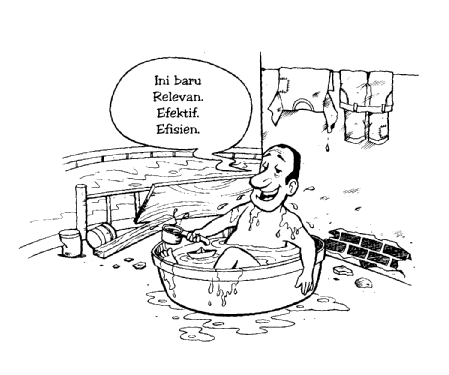 Memilih masalah
Arah masalahnya
Aktualitas
Orisinalitas
Relevan 
Besarnya sumbangan terhadap ilmu
 Arah calon peneliti
Biaya
Waktu
Alat/perlengkapan yang tersedia
Bekal kemampuan teoretis
Penguasaan metode yang diperlukan
4
Merumuskan masalah
Dirumuskan dengan kalimat pertanyaan (apakah, sejauh mana, bagaimana, dst.).
Dirumuskan dengan jelas dan padat.
Memberikan petunjuk tentang kemungkinan pengumpulan data.
5
CONTOH  RUMUSAN MASALAH PENELITIAN
Bagaimana pengaruh pertumbuhan ekonomi,nilai tukar, ekspor, dan tingkat suku bunga domestik terhadap Investasi Asing Langsung di Indonesia?

Bagaimana pengaruh marketing stimuli  dan lingkungan sosial budaya terhadap psikologi konsumen dalam keputusan pembelian  barang X?

Bagaimana  pengaruh  kinerja keuangan terhadap Return Saham Perusahaan Food and Beverages yang listing di Bursa Efek Surabaya?
6
Kajian Teori dan 
Kajian Penelitian Sebelumnya
Mengemukakan teori-teori yang relevan dengan masalah yang telah dirumuskan.
Kriterianya:
 Relevance (relevan)
 Recency (mutakhir)
Perhatikan cara mengutipnya.
7
TUJUAN  KAJIAN TEORI DAN  
TELAAH PENELITIAN SEBELUMNYA
Menghindari duplikasi. 
Menghasilkan pengertian dan pemahaman yang komprehensif tentang permasalahan yang dicari jawabnya melalui peneltian.
Menunjukkan posisi penelitian yang akan dilakukan dibanding penelitian yang sudah dilakukan sehingga tampak persamaan dan perbedaannya.
8